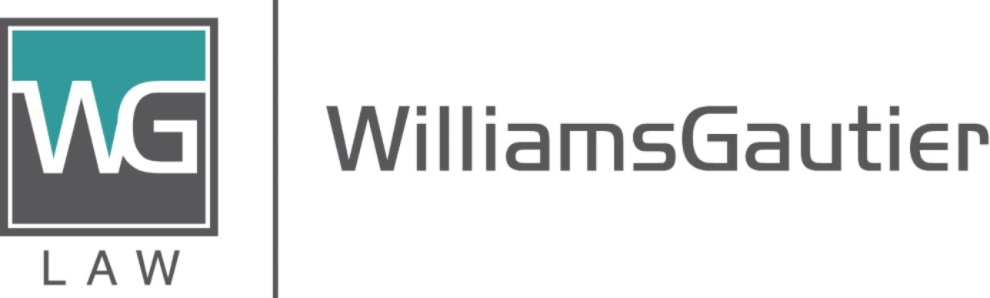 Dealing with the RegulatorsFairy Tales and War Stories
Georgia Credit Union Executive Association Spring Meeting
March 10 – 12, 2016
Presented by:	 
Palmer Williams
pwilliams@wggdlaw.com
800-377-3325
WilliamsGautier.com
Disclaimer – No Legal Advice
The information in this presentation is intended for general informational purposes only and does not constitute legal advice. DO NOT act upon this information without first consulting directly with your attorney regarding the specific application of the laws and regulations referenced herein to your specific circumstances. No attorney-client relationship is formed as a result of this presentation.
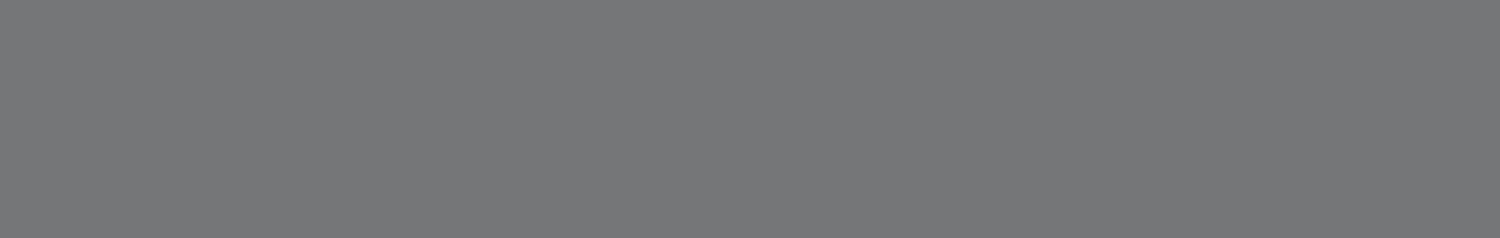 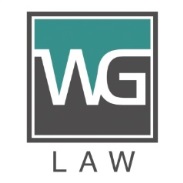 What is the difference between a fairy tale and a war story?
A fairy tale begins with
 “Once upon a time  . . .”
A war story begins with
 “You won’t believe this $#%@.”
Preparation
Documentation of major decisions.

What did we do?

Why did we do it?

What was the result?

What was our follow-up?
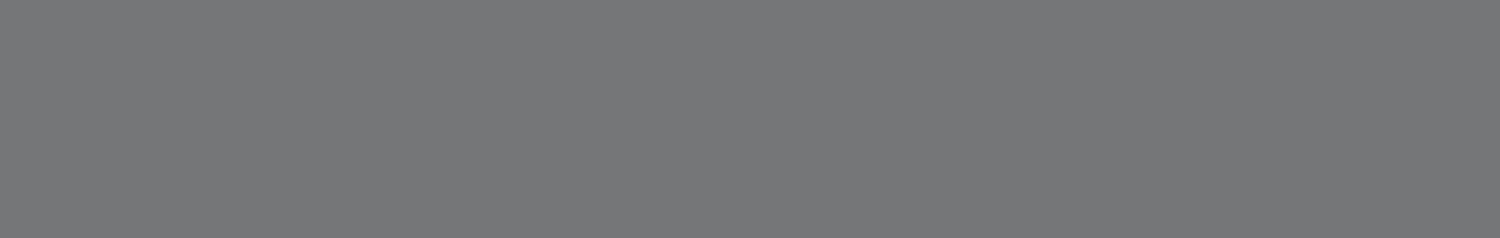 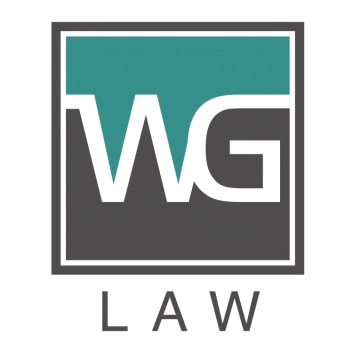 Preparation
Documentation of compliance efforts.

What did we do?

Why did we do it?

What was the result?

What was our follow-up?
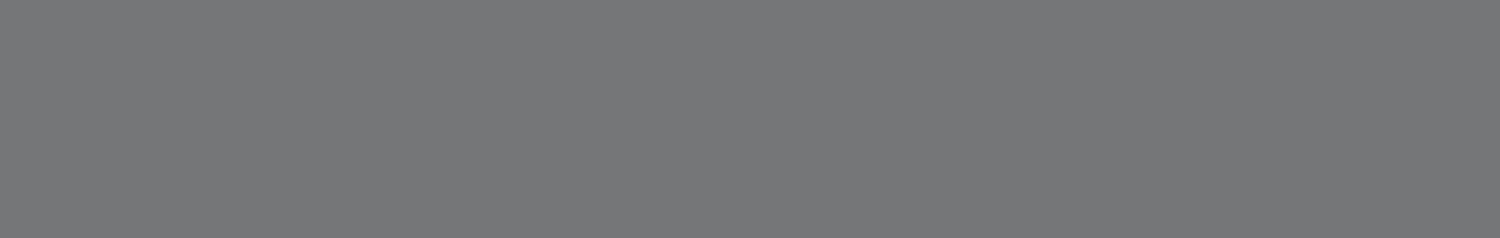 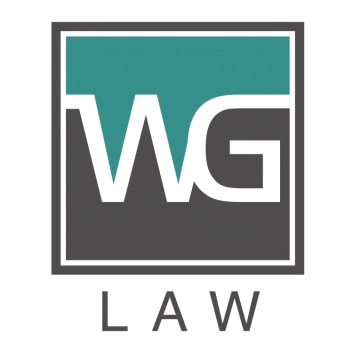 Preparation
Review of NCUA, federal and state issuances.

Federal and state laws and regulations.

NCUA Letters to Credit Unions.

NCUA General Counsel Opinions.

NCUA examiner guidelines and questionnaires.
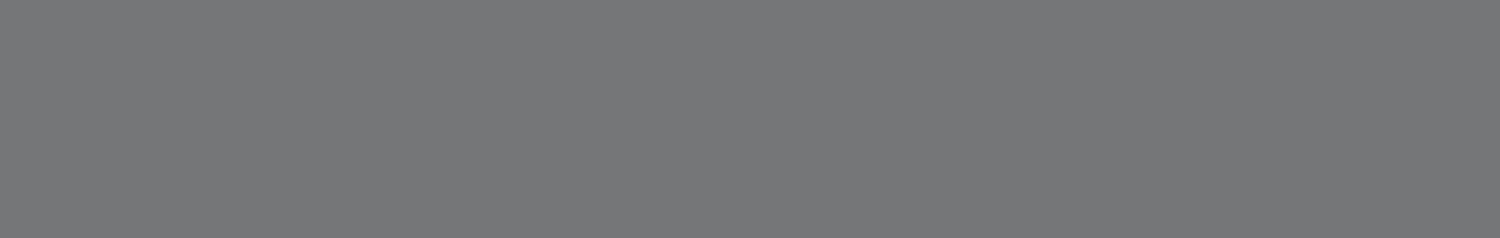 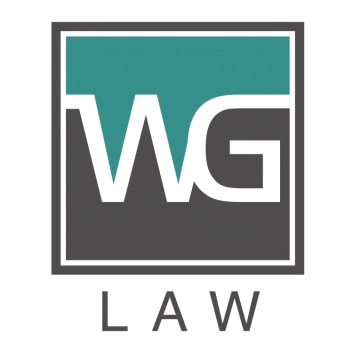 Preparation
Review of NCUA, federal and state issuances (cont.).

Federal agency issuances.

Trade association issuances.

Takeaways from conferences, webinars and schools.
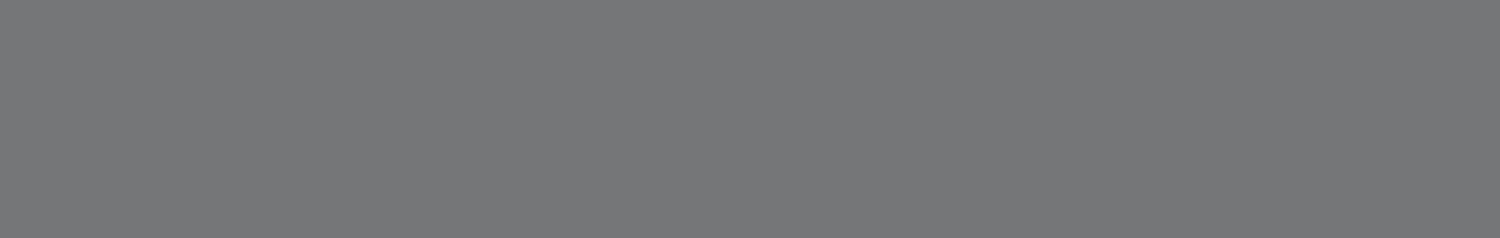 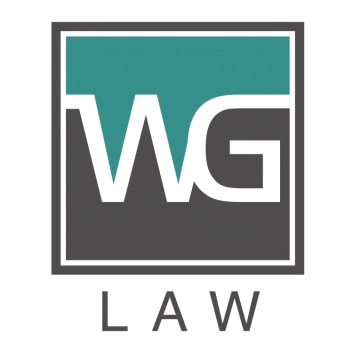 Preparation
Organization.

Policies.

Procedures.

CPA Audits.

Attorney Contingent liability letters.

Responses to pre-examination questionnaires.
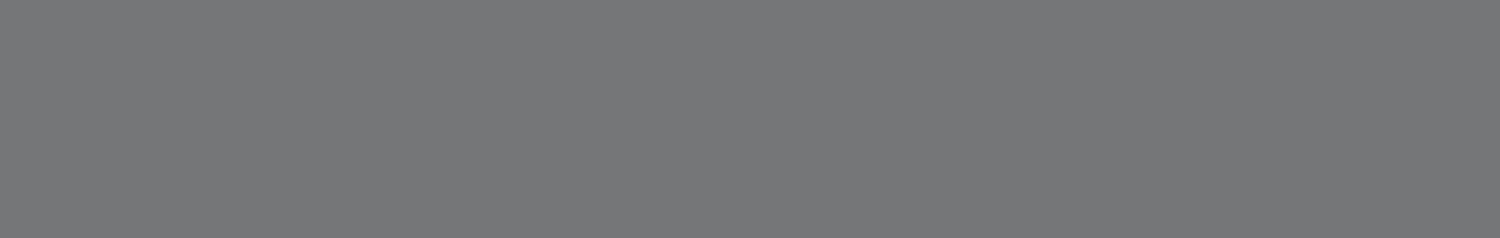 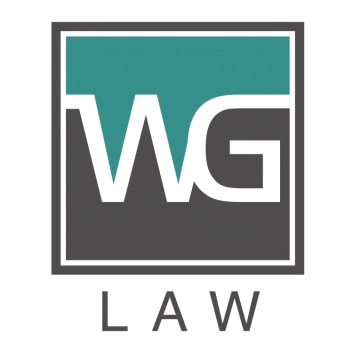 Examination Process
Initial meeting and introductions.

Point(s) of contact.

Location of materials.

Workspace.

Request for updates during examination.
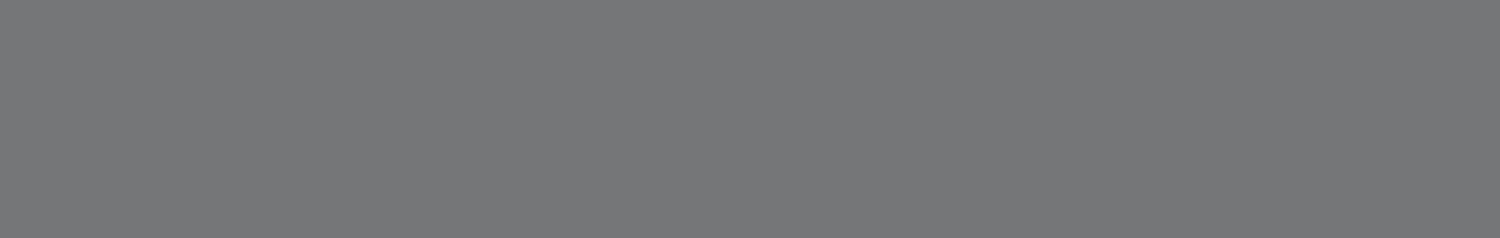 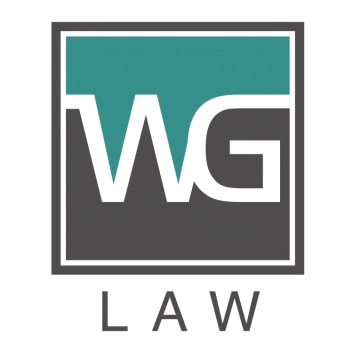 Examination Process
Examination process.

Questions and responses.

Requests for documentation.

Legal opinions.

Conduct of staff and examiners.
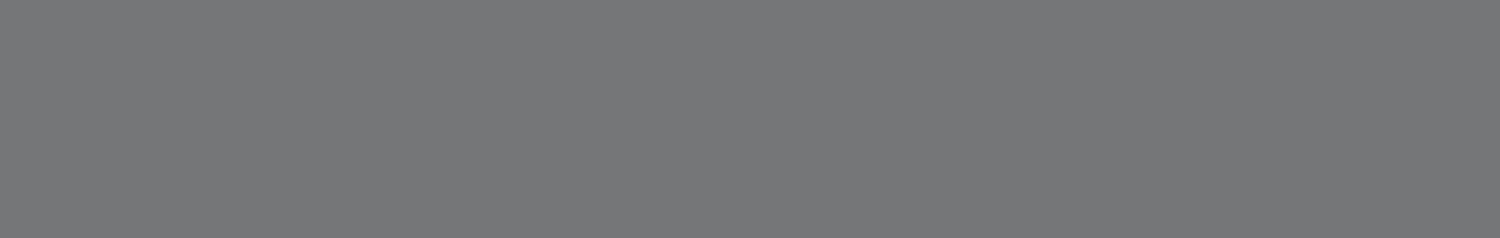 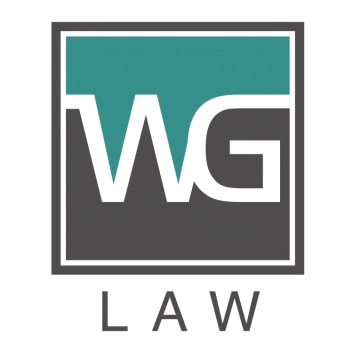 Examination Process
Post-examination meeting.

Who attends?

Conduct of Board, staff and examiners.

Responses to examiner statements during meeting.

Examiner requests for agreement to regulatory actions.
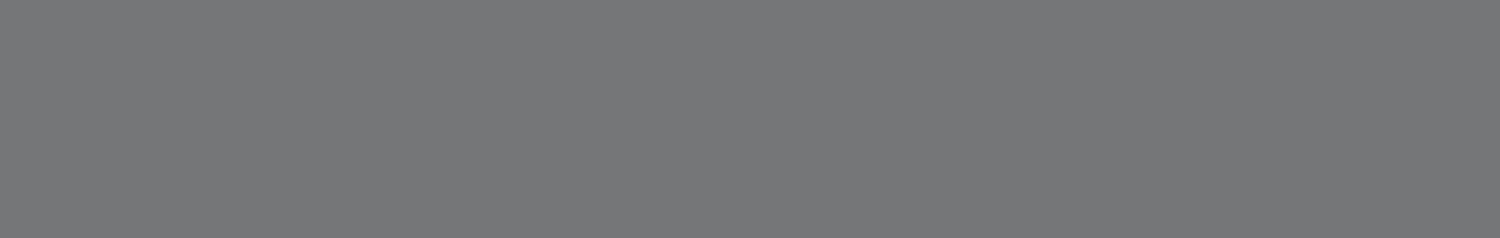 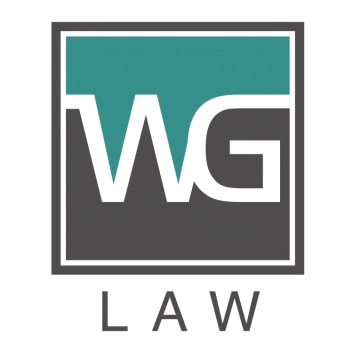 Regulatory Actions
Document of Resolution.

Letter of Understanding and Agreement.

Preliminary Warning Letter.

Cease and Desist Order.

Removal.
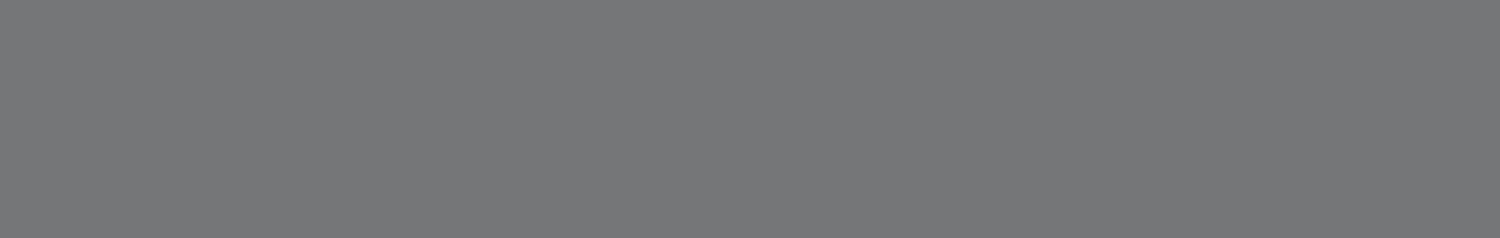 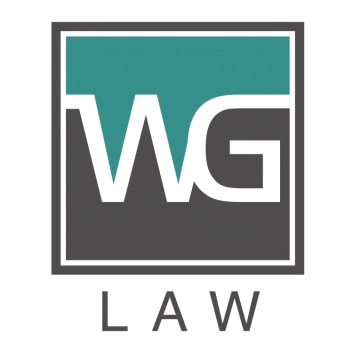 Regulatory Actions
Time to review.

Review by Board, management, attorney and CPA.

Negotiation.

Formal response.

Ongoing follow up and compliance.

Release from regulatory action.
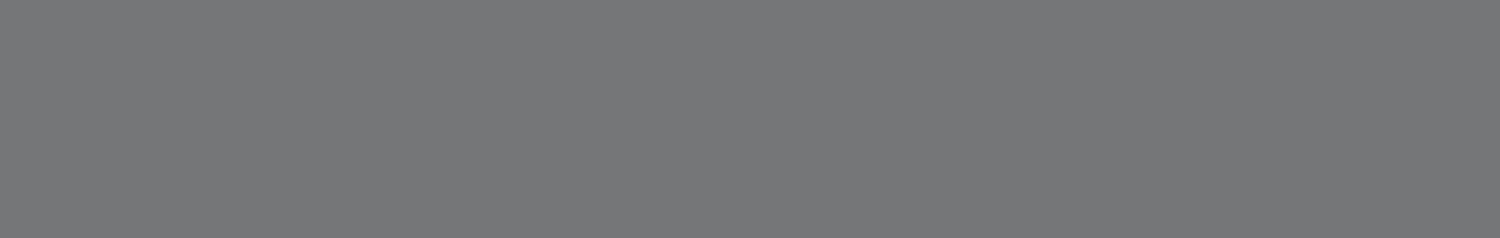 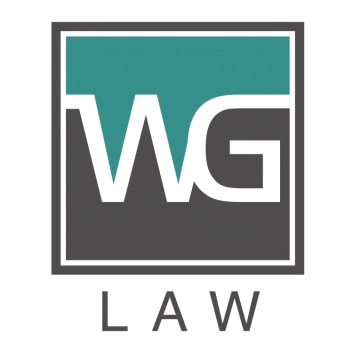 War Stories
The CAMEL 1 credit union.

Are BSA and OFAC really that important?

How not to do indirect lending.

Aren’t real estate loans and auto loans the same?

We’re too busy running the store to address an LUA.

The management assessment tool.
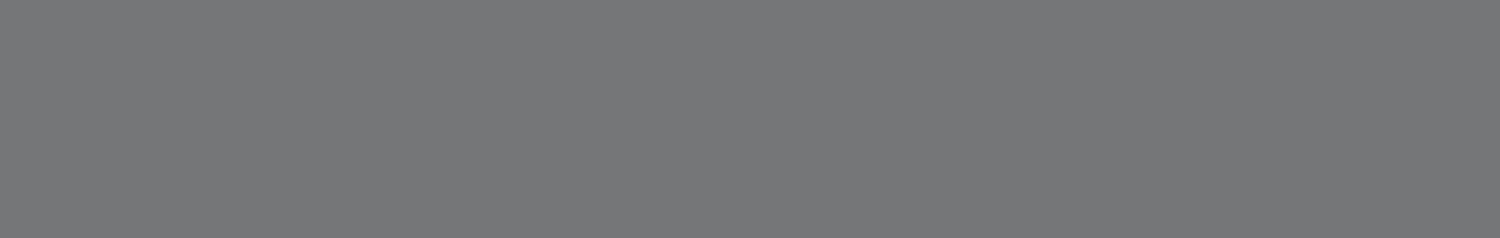 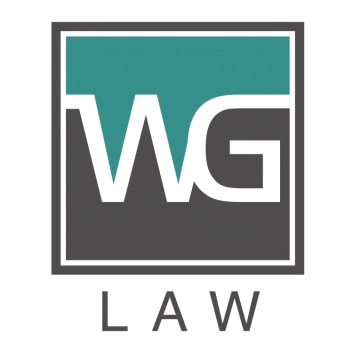 Always remember – they are not going away!
ANY QUESTIONS?
THE END